Wie funktioniert Künstliche Intelligenz?Ein Blick hinter die Kulissen
Mag. Raphaele Raab MSc
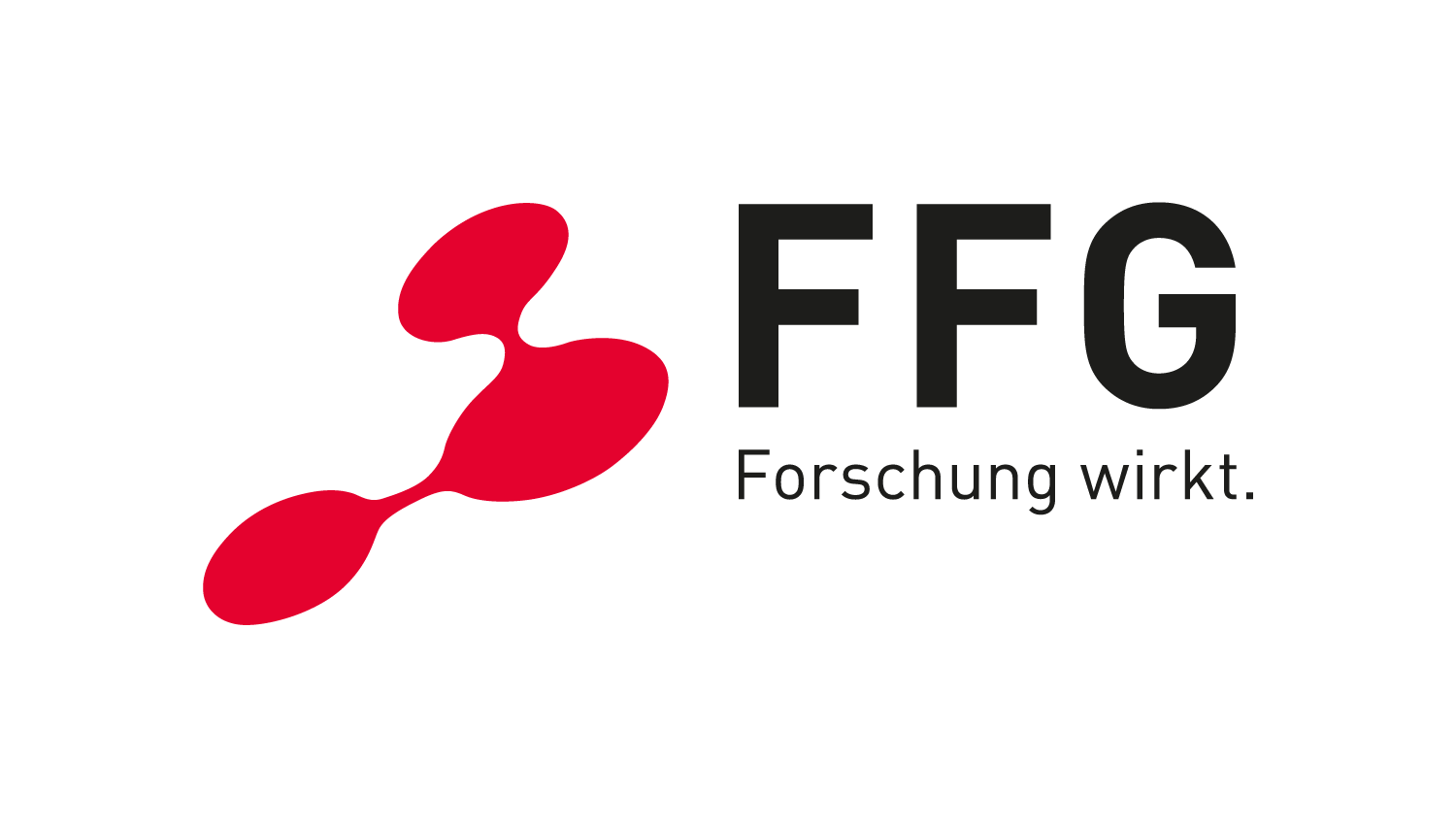 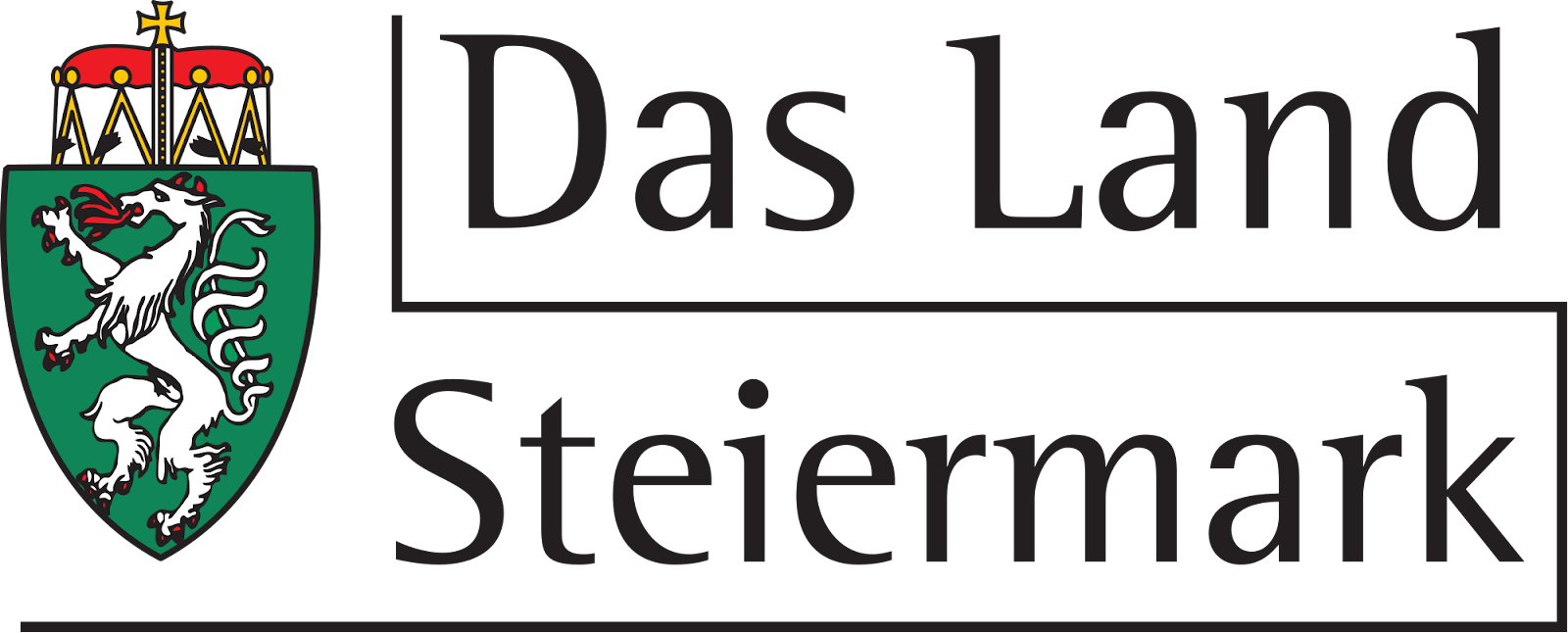 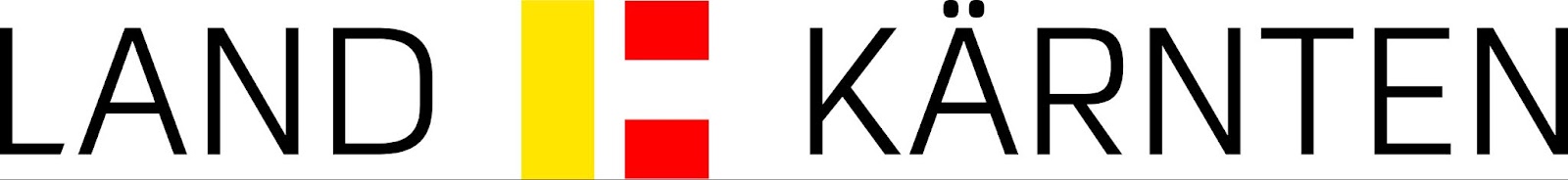 Folien basierend auf Folien von Dr. Klaus Lichtenegger
Agenda
Vorstellung
Was ist Künstliche Intelligenz?
Welche Berufe gibt es im Bereich von Künstlicher Intelligenz?
Praktische Anwendung von Künstlicher Intelligenz
Herausforderungen und Risiken im Bereich von Künstlicher Intelligenz
Vorstellung
Raphaele Raab
Data Analyst an der FH JOANNEUM (in Graz)
Mitarbeit in Forschung und Lehre
Ausbildung:
Lehramtstudium Mathematik
Masterstudium „Data Science & Artificial Intelligence“
Was ist Künstliche Intelligenz?
Künstliche Intelligenz
Künstliche Intelligenz (KI) / Artificial Intelligence (AI):Nachahmen bzw. Hervorbringen intelligenterEntscheidung durch Computer
„Schwache“ oder „enge“ KI: bei einer spezifischen Aufgabe(z.B. Schach) wird menschliche Leistungsfähigkeit erreicht/übertroffen
„Starke“ oder „breite“ KI: System kann Intelligenz in vielen Bereichen auf neue Probleme anwenden: Human-Like Intelligence (HLI) bzw.Artificial General Intelligence (AGI)
 bislang vermutlich noch nicht erreicht, aber aktuell rasante Entwicklungen
Was ist „intelligent“?
… schwer zu definieren.
Computergegner?
ChatGPT?
Saugroboter?
Geschichte / Gebiete der KI
Traum von „denkenden Maschinen“ war wesentlicher Anstoß zur Entwicklung des Computers (z.B. Alan Turing, John von Neumann)
Methoden aus dem Bereich der Logik
Statistische Methoden
Naturinspirierte Methoden
Inspiration für das intelligentes Verhalten aus der Natur,z.B. Vogelschwärme, Evolution, Ameisenstraßen, …
vor allem aber Gehirn  neuronale Netze (historisch Aufund Ab, aktuell wieder weitgehend dominant in der KI).
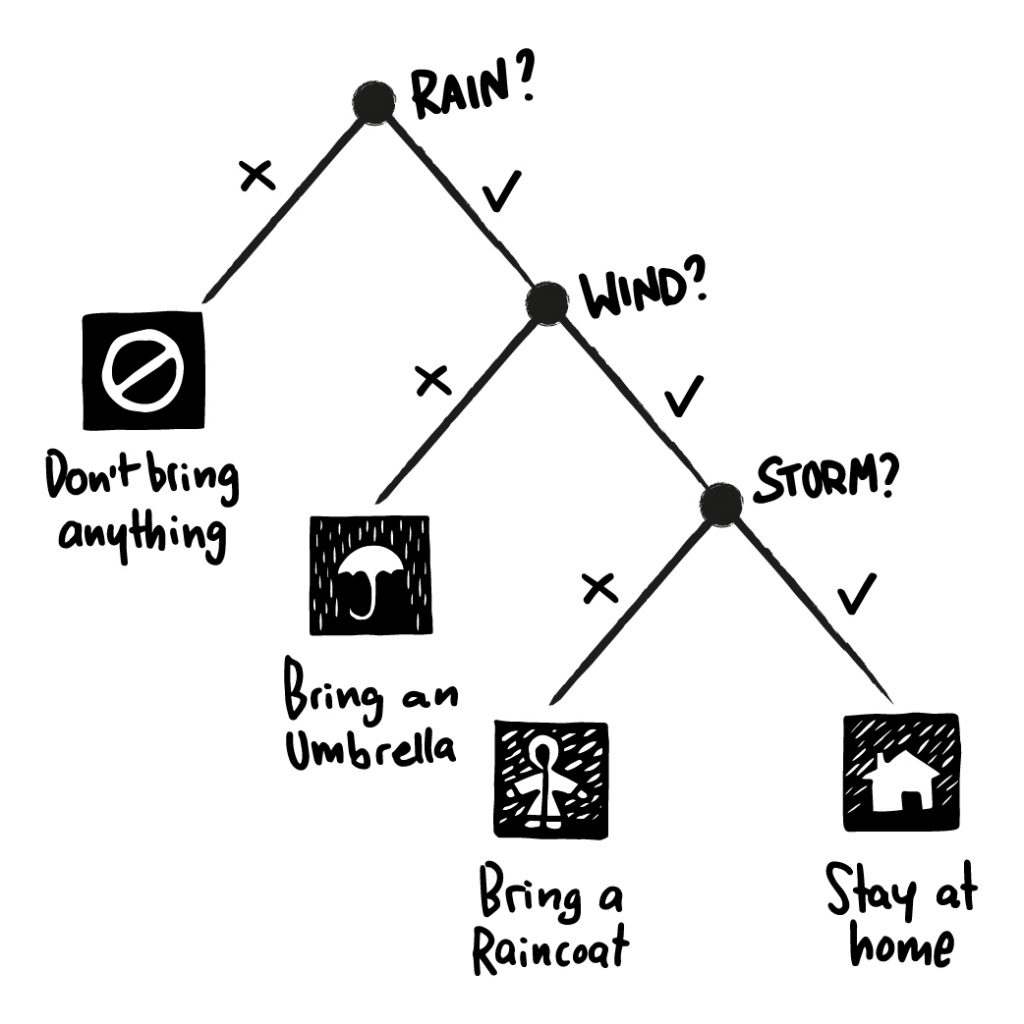 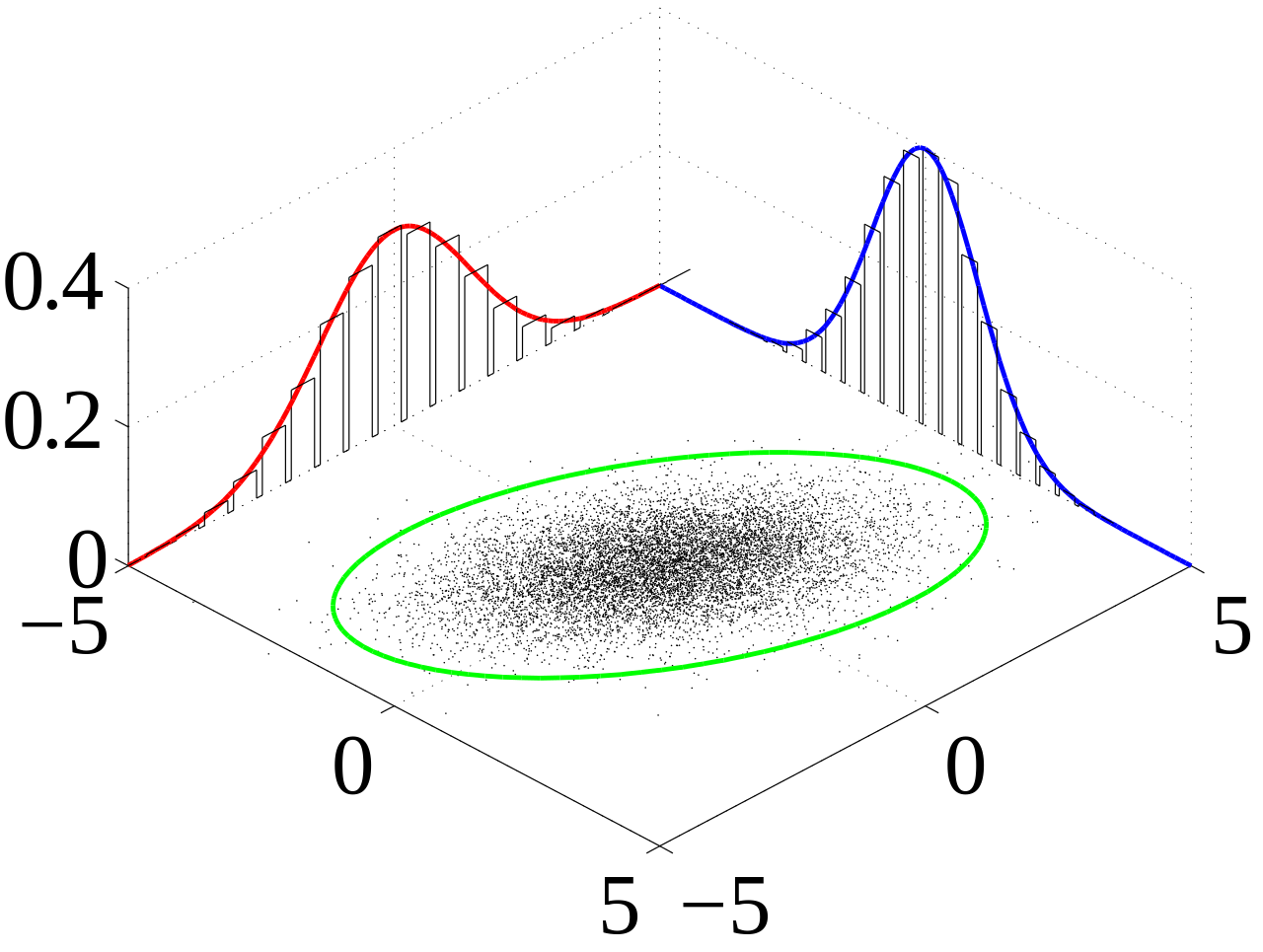 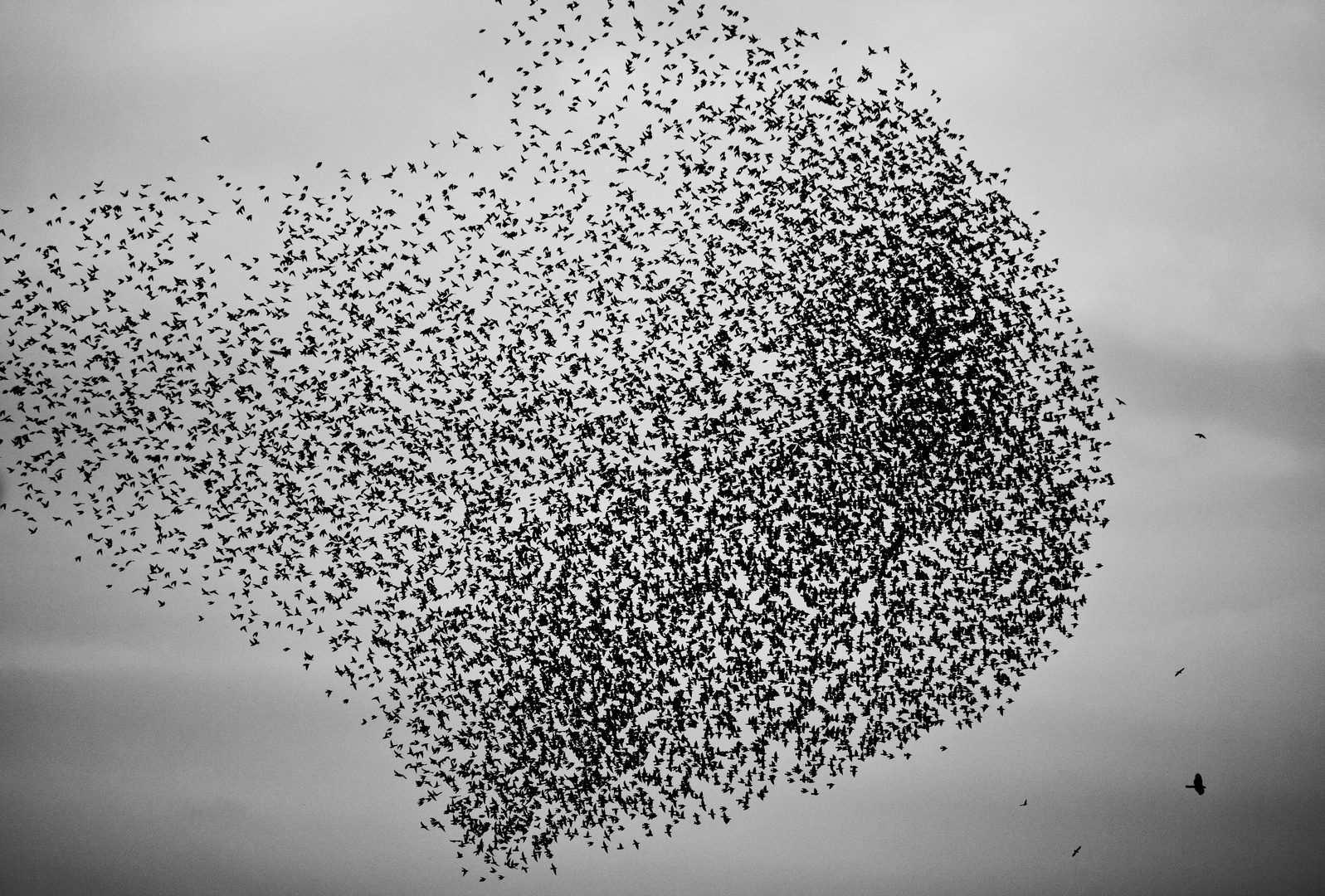 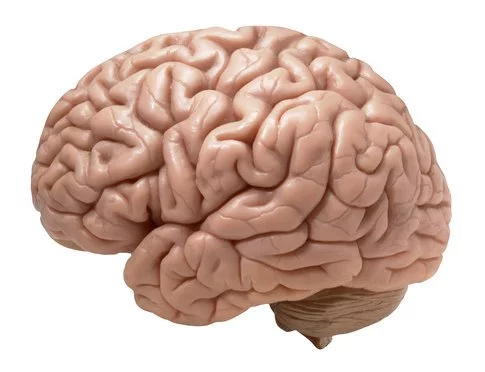 Ohne die Rechenleistung der heutigen Computer wäre die Entwicklung im Bereich der Künstlichen Intelligenz nicht möglich!
Q: https://divis.io/2019/04/ki-leicht-erklaert-teil-3-methoden-der-klassischen-ki/
, https://commons.wikimedia.org/w/index.php?curid=30432580
http://img.fotocommunity.com/vogelschwarm-1e772003-1497-4e3a-b055-e1e4ad11bb7a.jpg?height=1080
Machine Learning und Neuronale Netze
Maschinelles Lernen = Zweig der künstlichen Intelligenz (KI)
imitiert menschlichen Lernprozess
auf Basis von Daten und Algorithmen
Im Bereich des Machine Learnings spielen vor allem Künstliche Neuronale Netze eine besondere Rolle. Deren Aufbau orientiert sich am menschlichen Gehirn.
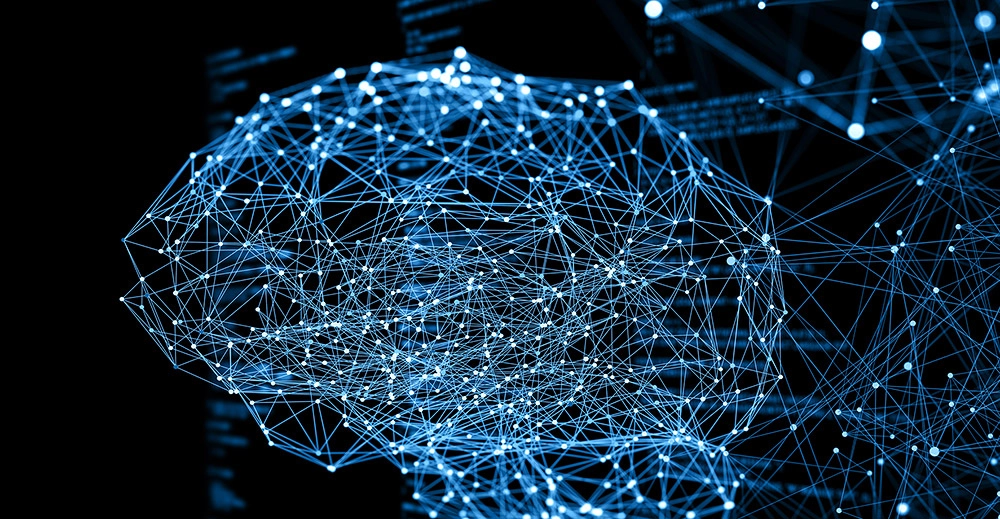 Vorteil: Leistungsfähigkeit
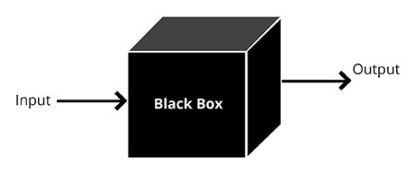 Nachteil: Intransparenz
Q: https://www.ibm.com/de-de/topics/machine-learning
Einige wichtige Einsatzgebiete
Erstellung von Prognosen (Wetter, Energieverbrauch,Bevölkerungswachstum, Börsenkurse, …)
Kategorisierung von Daten (Bild- und Textklassifikation)
Analyse von Audio- und allgemein Sensordaten
Erzeugen von neuen Daten
Übersetzungen,
Texterzeugung (z.B. ChatGPT),
Bilderzeugung (Midjourney, Stable Diffusion, …)
siehe https://www.boredpanda.com/computer-deep-learning-algorithm-painting-masters/, https://arxiv.org/abs/1508.06576 und https://www.tensorflow.org/tutorials/generative/style_transfer
Anwendungsbeispiele
Vorhersage eines Maschinenausfalls
Analyse von Kundenfeedback
Chatbot zur Kundenberatung
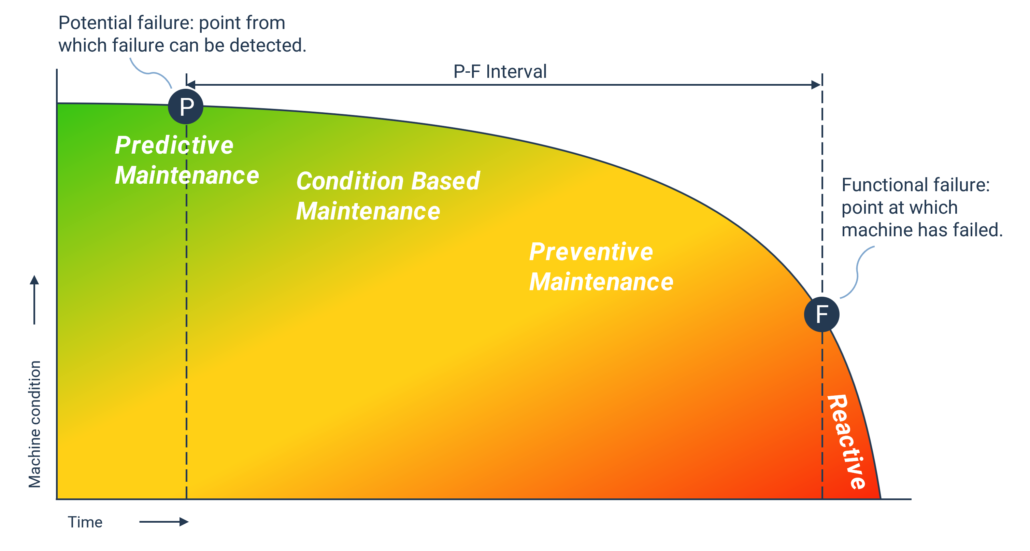 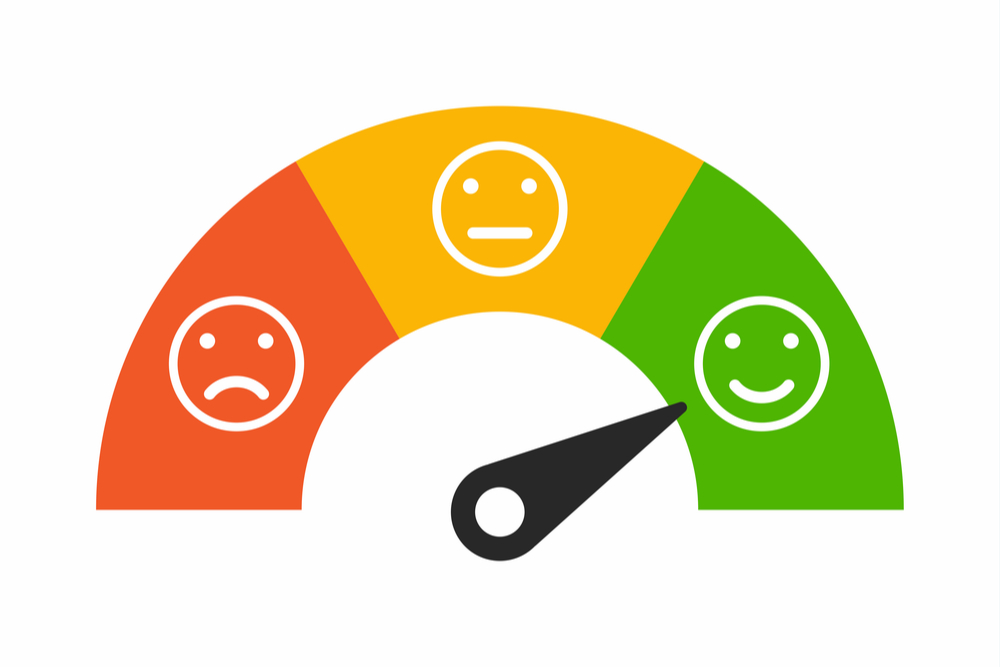 Recommender Systems (Kaufempfehlungen)
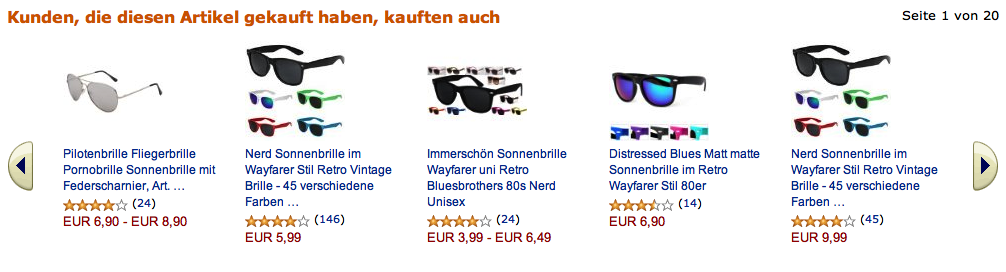 Mustererkennung – Tumor
Gruppierung auf Basis von menschlichen Experten und Expertinnen
Bilder mit potentiellem Tumor
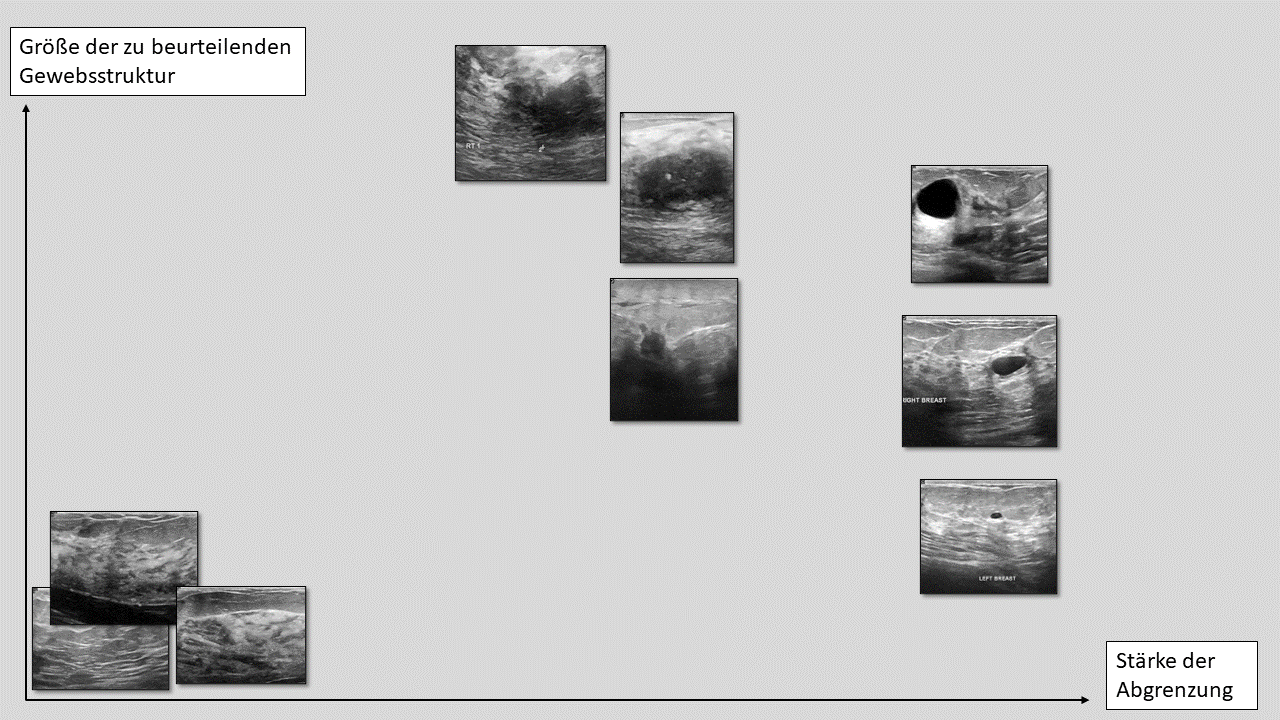 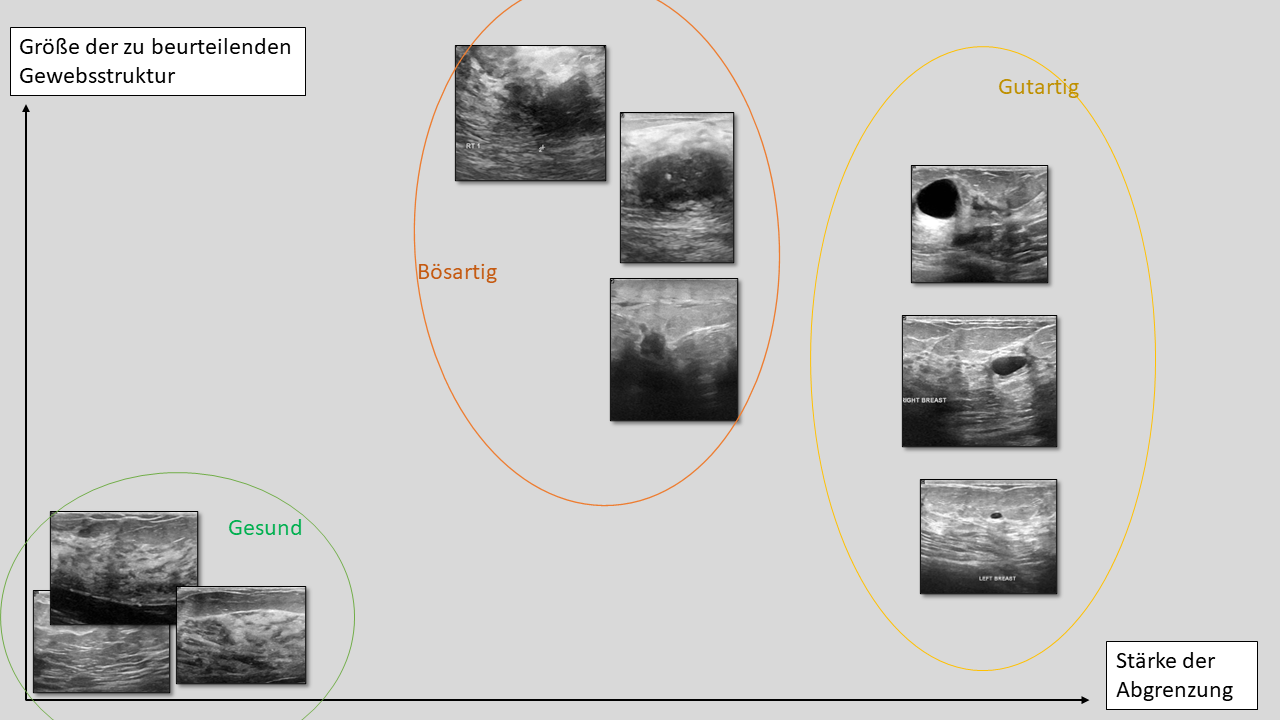 Frage: Wie würde ein „Bild“ an den folgenden Positionen klassifiziert werden?
Sprachmodelle
Große Sprachmodelle wie ChatGPT verarbeiten menschliche Sprache und sind in der Lage Texte zu generieren.
Diese Modelle werden oft als „Königsdisziplin der KI“ gesehen.
Sie besitzen beeindruckende Fähigkeiten, machen aber auch noch viele Fehler.
Großes Problem: Halluzinationen (= falsche Aussagen)
Machine Learning – Anwendungsbeispiele
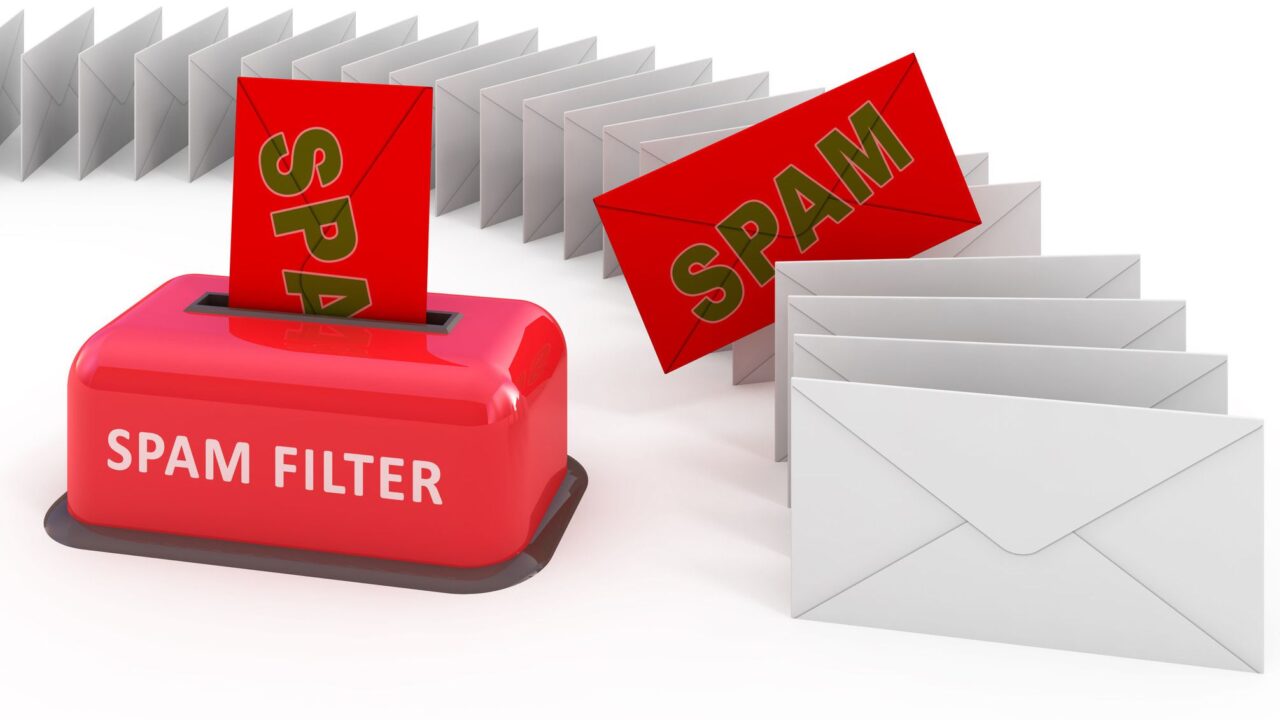 Unsupervised Learning

Clustering
Tumorerkennung

Dimensionality Reduction
Bildkompression
Supervised Learning

Klassifikation
Spam Filter
Regression
Vorhersage von Wohnungspreisen
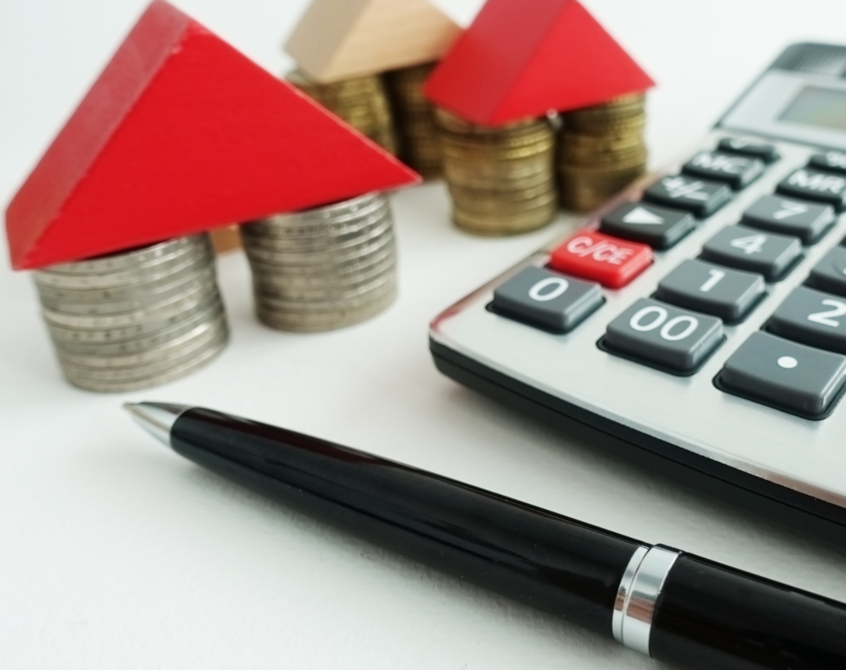 Machine
Learning
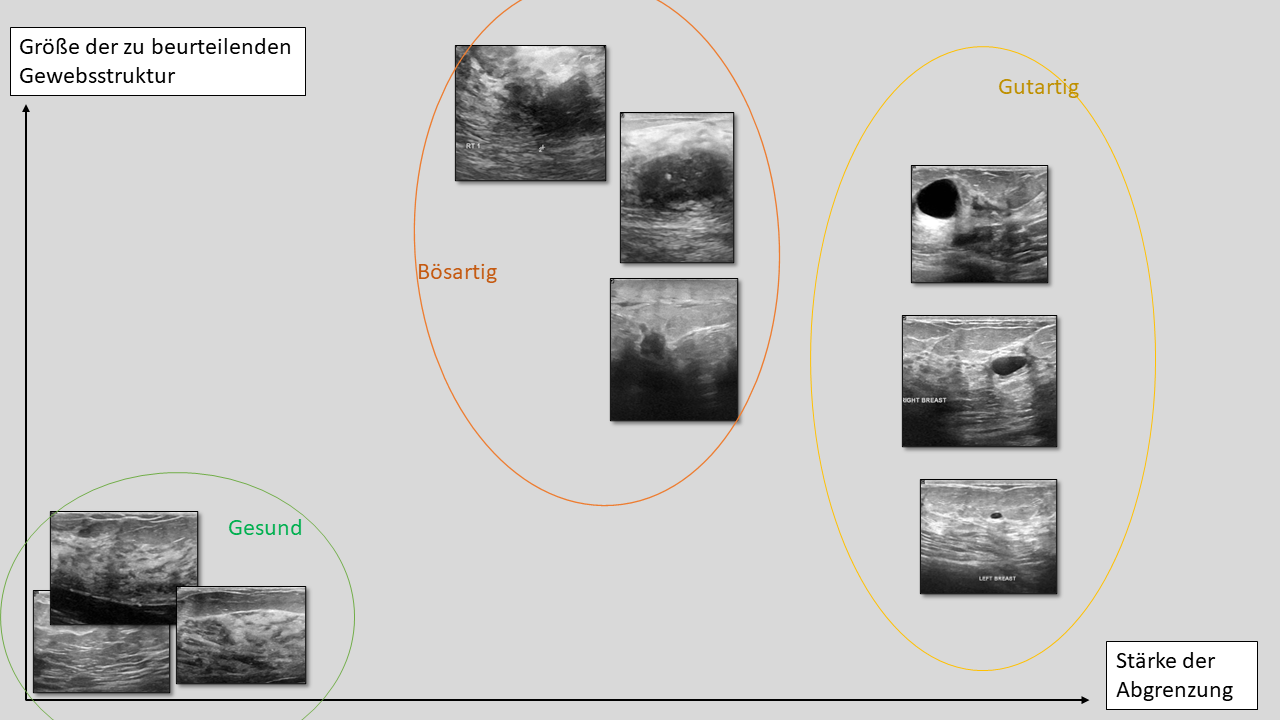 Deep Learning

Large Language Models (LLMs):z.B. ChatGPT
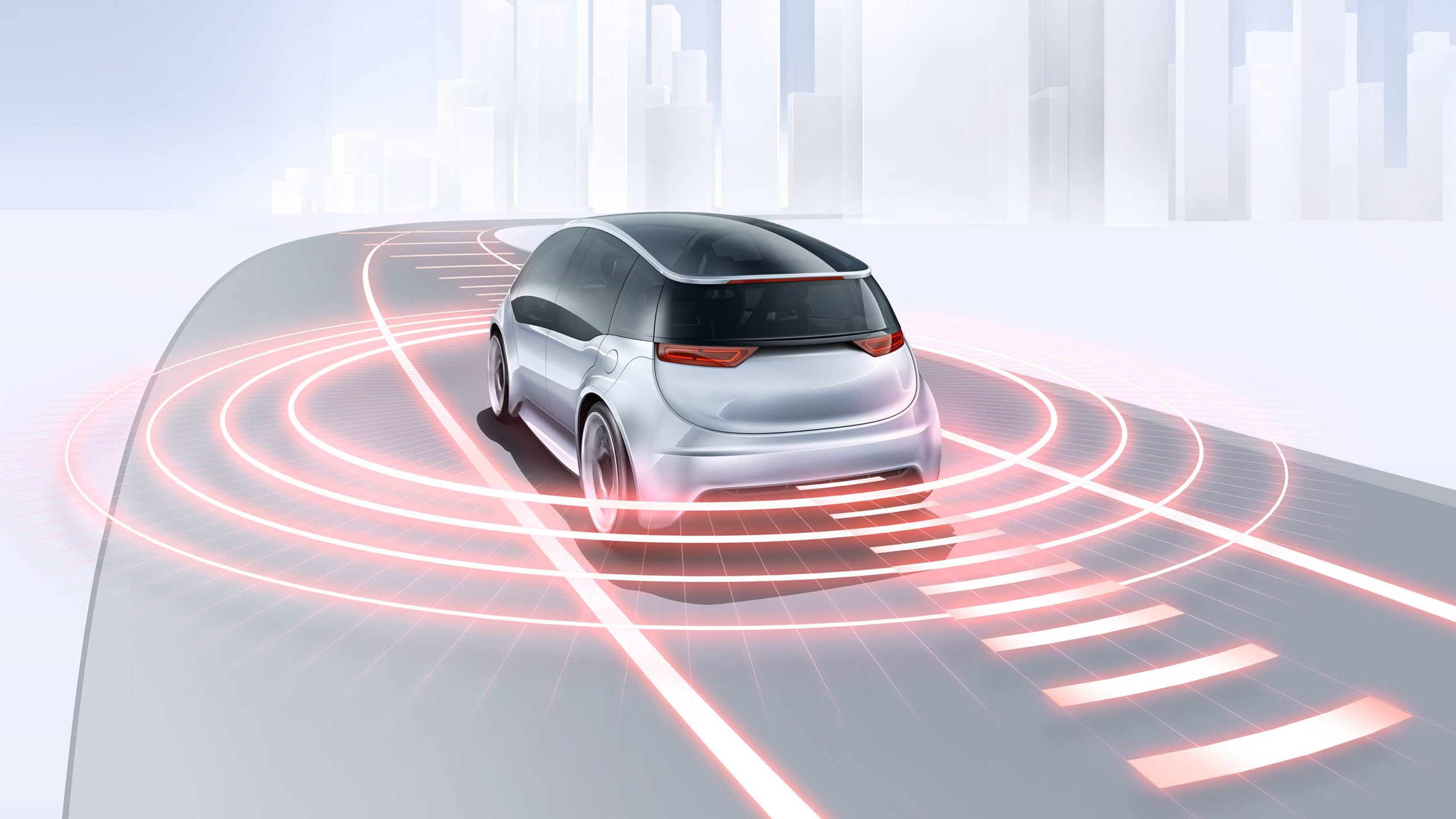 Reinforcement Learning
autonomes Fahren
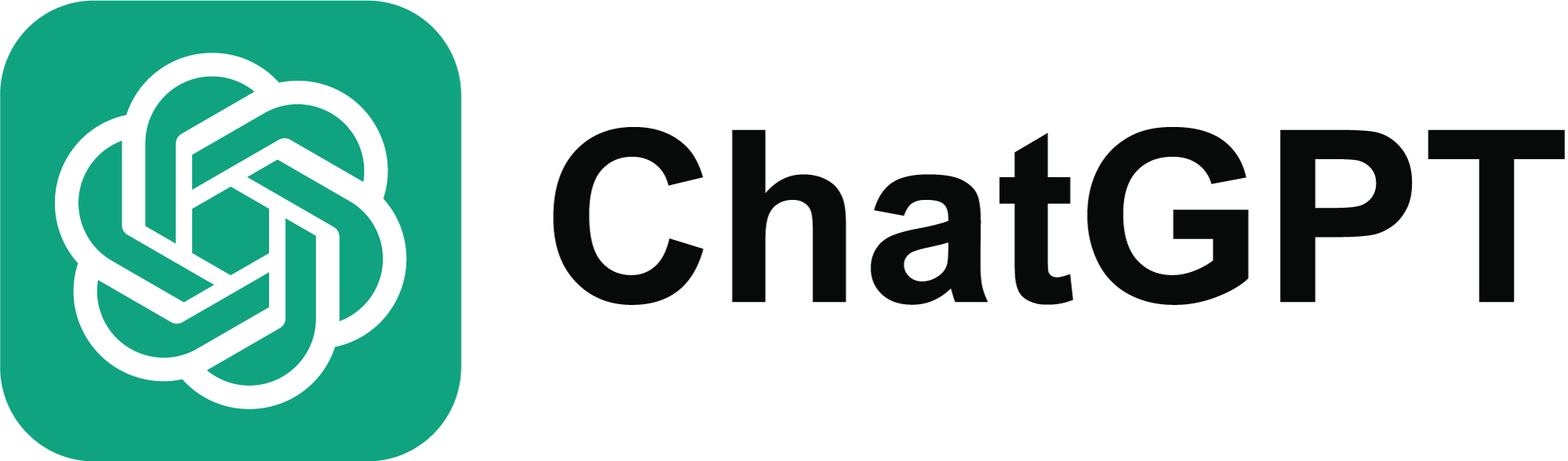 https://www.dmt-puls.de/wp-content/uploads/2020/01/autonomes_fahren_0120_Bosch-scaled.jpg
Q: https://www.vermietet.de/wp-content/uploads/2018/08/Hauspreis-ermitteln-846x846-846x670.png
https://futurewithtech.com/wp-content/uploads/2021/06/email-spam-tester-1280x720.jpg
https://freelogopng.com/images/all_img/1681038628chatgpt-icon-logo.png
Welche Berufsfelder gibt es im Bereich von Künstlicher Intelligenz?
Data Science (= Datenwissenschaften)
Klassische Darstellung als Venn-Diagramm (©  Drew Conway):
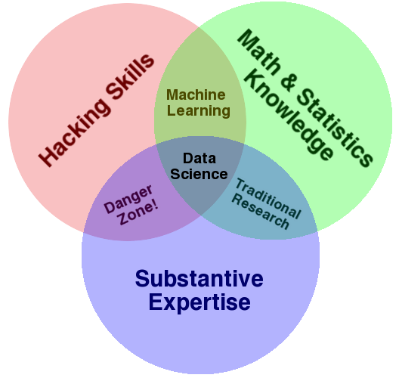 Informatik
Mathematik & Statístik
„                      “
Wissen im Fachgebiet
Fokus:Sammlung und Verwaltung von Daten
Berufsbilder
Fokus: Kommunikation der Resultate, Nutzen für das Unternehmen
Fokus: Beantwortung von Fragen mithilfe von Daten
Q: https://www.dmbi.org/wp-content/uploads/Data-science-analyst-engineer-2-1.jpeg
Relevante Fachgebiete
Betriebs-wirtschafslehre
Mathematik, Statistik und
Informatik
Zusätzlich wird immer ein Experte / eine Expertin für die Daten benötigt.Somit ist Künstliche Intelligenz überall dort relevant, wo große Datenmengen existieren.
Mathematikund Statistik
Informatik
Praktische Anwendung von Künstlicher Intelligenz
Stationen
Station 1 – Darf das Medikament verkauft werden?
Station 2a/2b – Wird das Bild korrekt erkannt?
Station 3 – Wie zuverlässig sind Sprachmodelle wie ChatGPT?
Beispiel – Entscheidungsbaum
Erstellter Datensatz
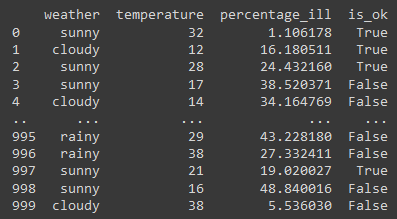 Erstellte Regeln
Wir fahren nicht auf Sportwoche, wenn:
mehr als 25% der Klasse krank sind.
die prognostizierte Durchschnittstemperatur über 38°C liegt.
mehr als 15% der Klasse krank sind und regnerisches Wetter prognostiziert ist.
die prognostizierte Durchschnittstemperatur unter 15°C liegt ist und regnerisches Wetter prognostiziert ist.
Ansonsten fahren wir auf Sportwoche.
Extraktion der Regeln aus den Daten
1)
3)
4)
2)
3)
4)
Herausforderungen im Bereich der Künstlichen Intelligenz
Zusammenhang ≠ Ursache
Wie kann es sein, dass die Anzahl der Störche einem ähnlichen Muster folgt, wie die Anzahl der Geburten?
Wie kann es sein, dass mit Abnahme des Eiskonsums die Kriminalität sinkt?
Nur weil ein Zusammenhang in den Daten besteht, heißt das noch nicht, dass dieser Zusammenhang auch in der Realität besteht.
Q: http://www.tylervigen.com/spurious/correlation
Ethische Perspektive
Ethische Aspekte
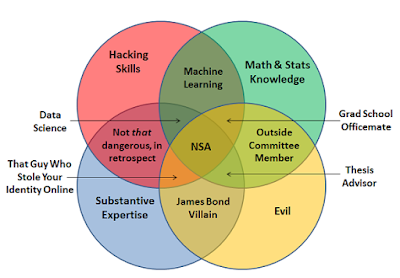 Erweiterte Darstellung:
Datenschutz, Rechte an eigenen Daten
Profiling
Verfestigung von Vorurteilen durch KI
Gesellschaftlicher Wandel durch Automatisierung
Gefahren durch „starke“Künstliche Intelligenz
Q: https://www.kdnuggets.com/2016/10/battle-data-science-venn-diagrams.html/
Unsicherheiten bei Prognosen
Vorhersagen sind meistens nicht zu 100% sicher.

Beispiel: Red-River-Hochwasser 1997 (North Dakota)

Red-River-Tal ist hochwassergefährdet
Höhe der Dämme: 51 Fuß
Schneeschmelze 1997: Vorhersage der meteorologischen Modelle: Wasserstand 499 Fuß
Kommunikation des National Weather Service:49 Fuß
Tatsächlicher Hochwasserstand: 54 Fuß
Keine Todesopfer, aber 3.5 Milliarden US$ Schaden

Unsicherheiten lassen sich durch bessere Datenqualität reduzieren, aber nicht völlig eliminieren.
Q: (Silver, 2012). The Signal and The Noise;  https://sciencepolicy.colorado.edu/about_us/meet_us/roger_pielke/redriver/text.html
Q: https://medium.com/@ageitgey/machine-learning-is-fun-part-8-how-to-intentionally-trick-neural-networks-b55da32b7196
Datenmanipulation
Beispiel: Wenige Pixel möglichst unauffällig so verfälschen, dass andere Kategorisierung erfolgt.
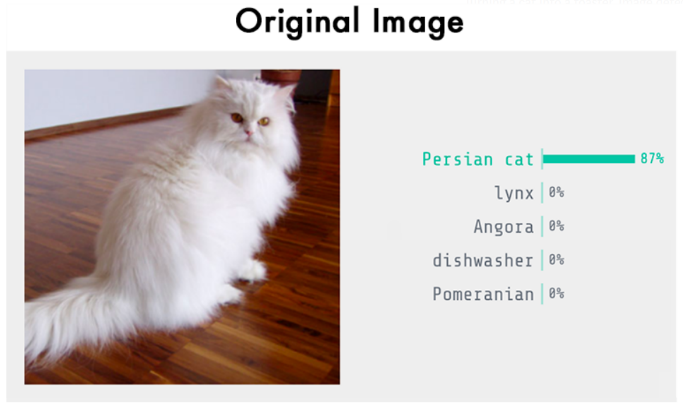 Grundidee: gezielte Verschiebung eines Datenpunktes über die Klassengrenze hinweg
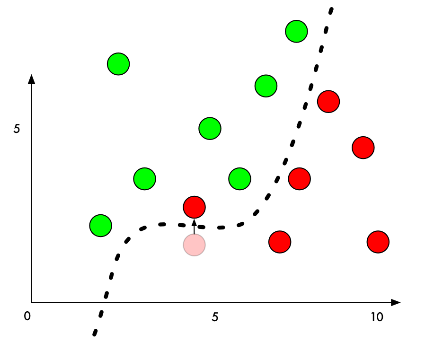 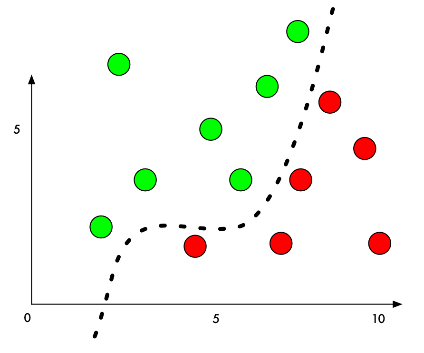 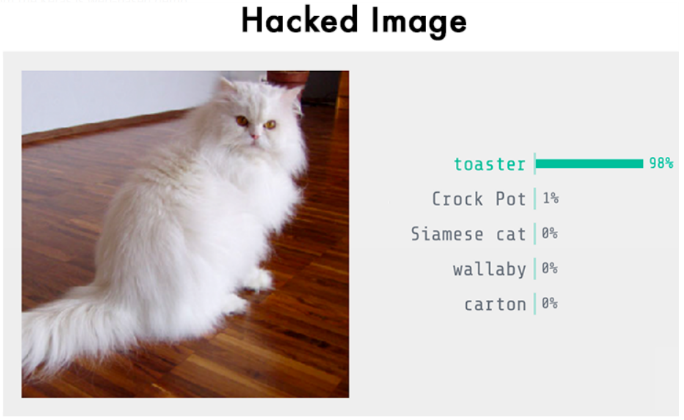 rote Punkte = Bilder von Katzen
grüne Punkte = Bilder von Toastern
strichlierte Linie = Klassengrenze
Danke für die Aufmerksamkeit!